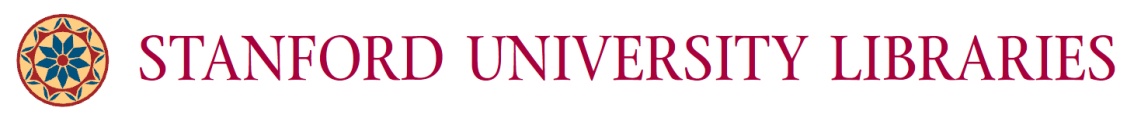 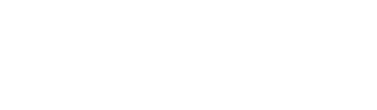 Linked Data for Production: A multi-institution approach to technical services transformation
Canadian Linked Data Summit
Philip E. Schreur
Stanford University Libraries
October 24, 2016
[Speaker Notes: Thanks for the opportunity and for coming to a program so early on a Monday morning, read title]
Linked Data for Production
https://upload.wikimedia.org/wikipedia/commons/e/ee/Chain_link_icon.png
Philip Schreur/Stanford University
Linked Data for Libraries - Labs
Enhancement of linked data creation and editing tools

Exploration of linked data relationships and analysis of the graph to directly improve discovery

BIBFRAME ontology development and piloting efforts in URI persistence

Metadata conversion tool development needed by LD4P and the broader library community
Philip Schreur/Stanford University
LD4P Program
Partnerships
Vendors

Related linked-data projects
Philip Schreur/Stanford University
LD4P Expected Outcomes and Benefits
Development of the ability for libraries to work in an open, networked environment in the construction of their metadata

Extension of the BIBFRAME ontology

Open source tool development for use in metadata creation and transformation in a linked open data environment

Engagement with other strategic linked-data projects 

Engender community engagement
Institutional Projects
http://www.solutionanalytics.com/wp-content/uploads/2012/01/integration.jpg
Philip Schreur/Stanford University
Broader Issues
Vendors
Cataloging
Acquisitions
Authorities

ILS

PCC

Identity Management
Philip Schreur/Stanford University
“P” is for …
Practice

Practical

Production